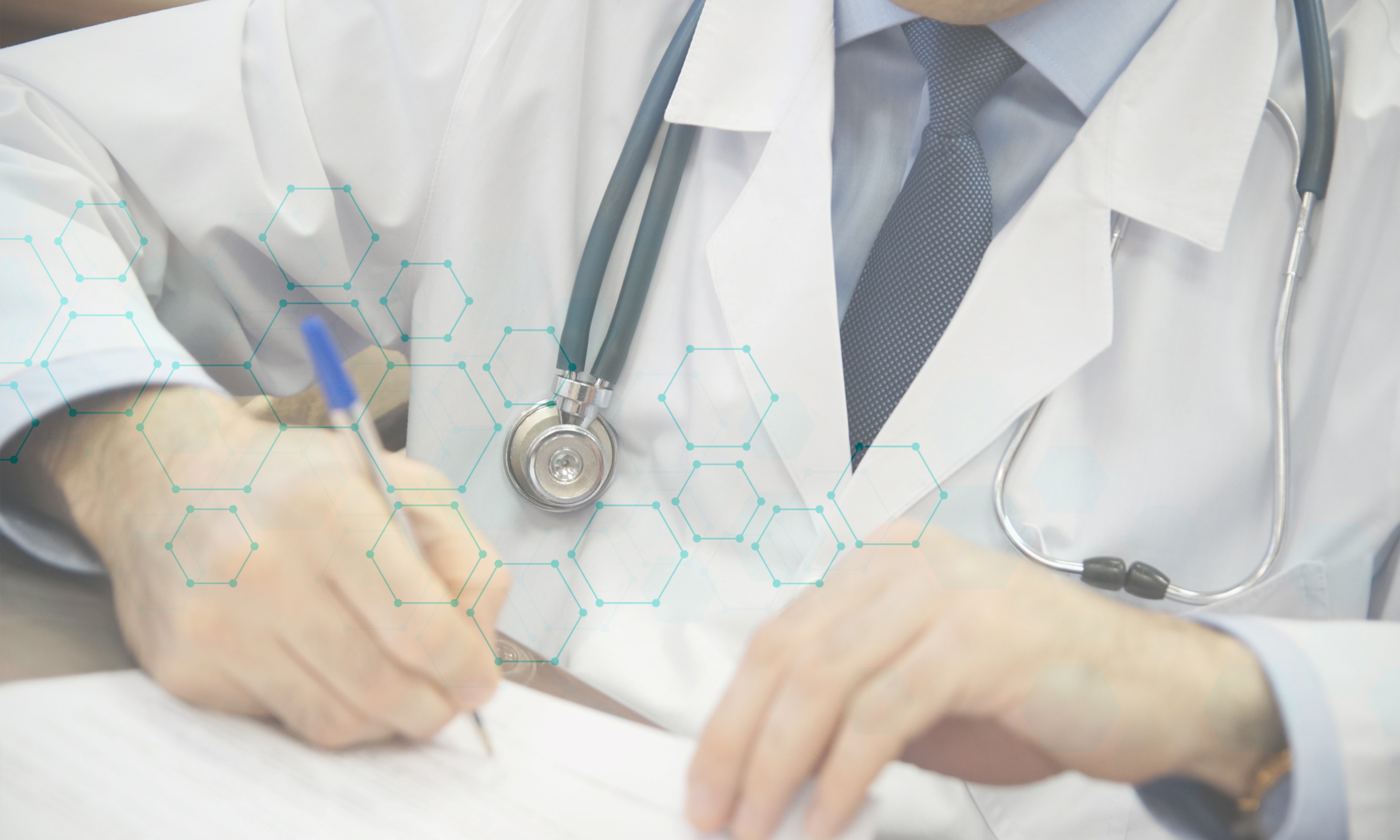 Годовой отчет
Главного врача
ГБУЗ «ГП № 175 ДЗМ»
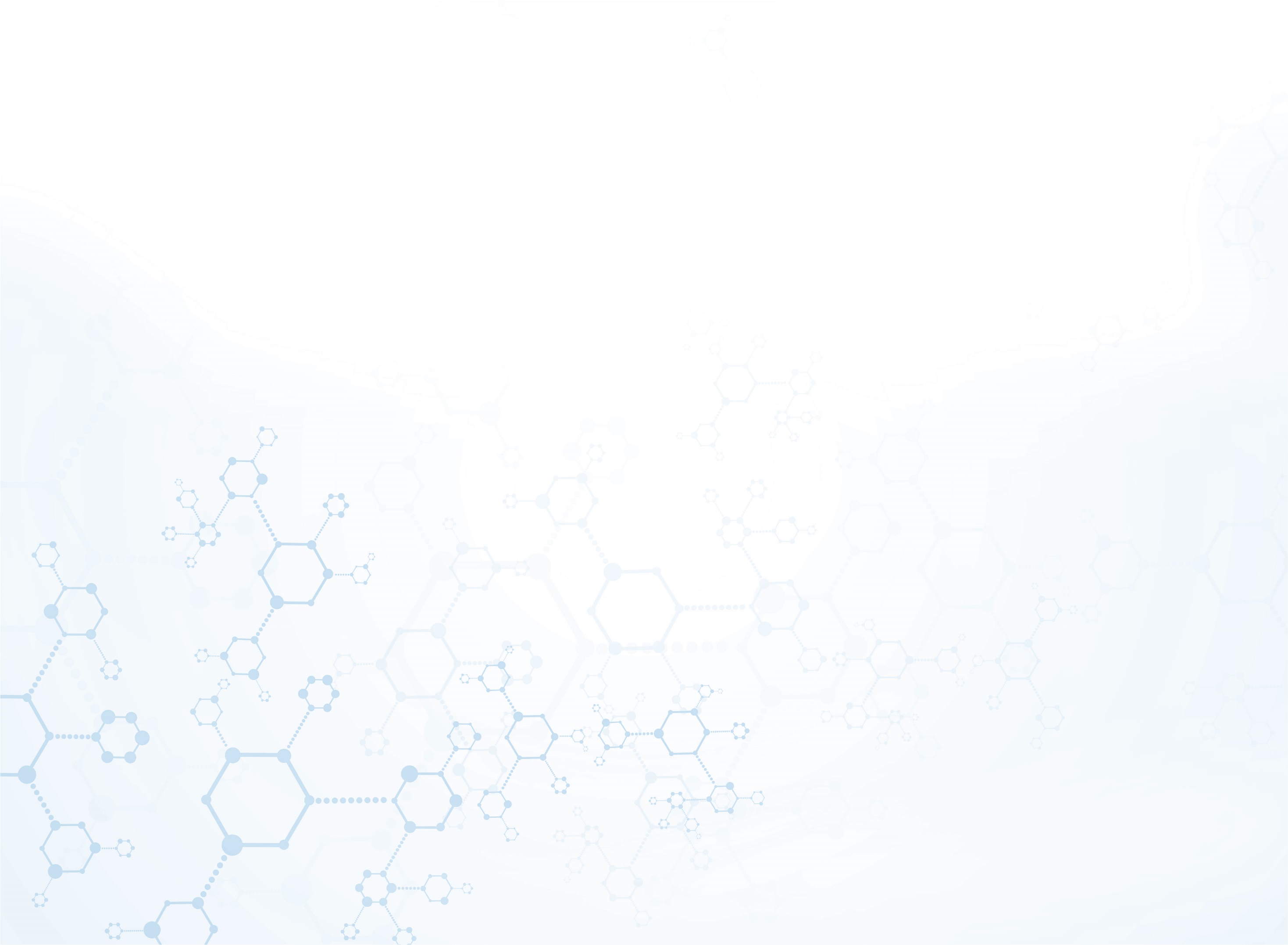 Основные показатели
ГП № 175 
Филиал 3
ГП № 175 
Филиал 4
ГП № 175 
Филиал 1
ГП № 175 
Филиал 2
ГП № 175 
Филиал 5
ГП № 175 
Главное здание
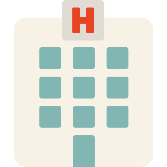 720 
посещений 
в смену по данным ЕМИАС
775 посещений 
в смену по данным ЕМИАС
769 посещений 
в смену по данным ЕМИАС
714 посещений 
в смену по данным ЕМИАС
760 посещений 
в смену по данным ЕМИАС
154 посещений 
в смену по данным ЕМИАС
Мощность
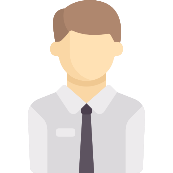 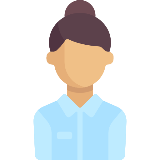 28 862
человек (8 659 человека старше трудоспособного возраста)
49 467
человек (14 840 человек старше трудоспособного возраста)
41 472
человек (12 442 человека старше трудоспособного возраста)
42 089
человек (12 629 человек старше трудоспособного возраста)
30 667
человек (9 200 человек старше трудоспособного возраста)
10 234
человек (3 398) человек старше трудоспособного возраста)
Прикрепленное население
Численность прикрепленного населения
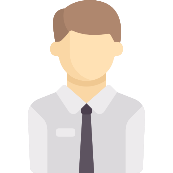 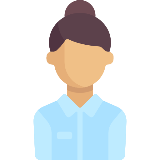 202 800
человек
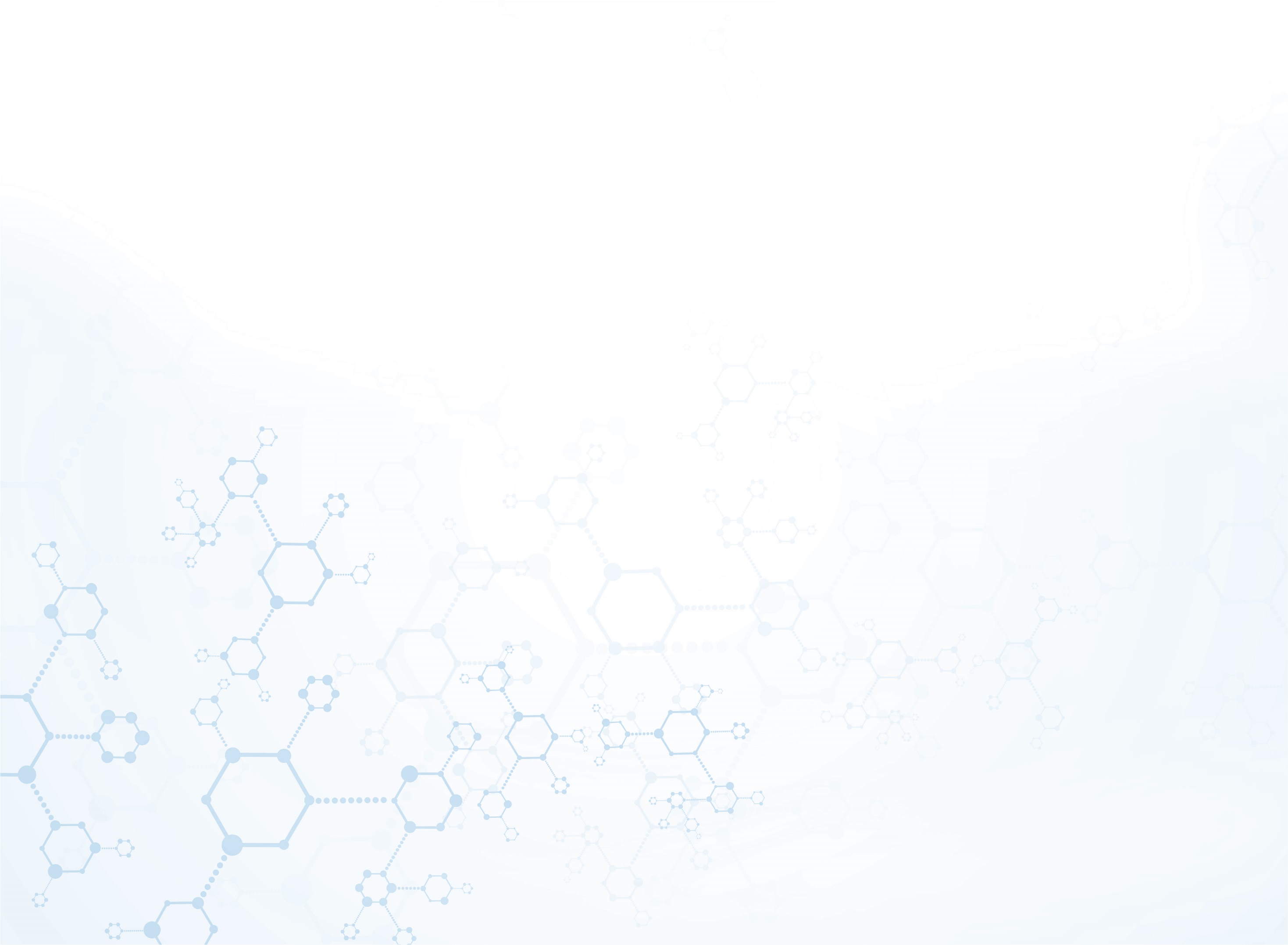 Доступность медицинской помощи в 2018 году находилась на стабильно высоком уровне
94,7%
средняя доступность специалистов 
II уровня в 2018 году
Специалисты
II уровня
95,4%
средняя доступность терапевтов/ВОП 
в 2018 году
95%
нормативный 
показатель 
доступности
Специалисты
I уровня
Терапевты/
ВОП
96,1%
средняя доступность специалистов 
I уровня в 2018 году
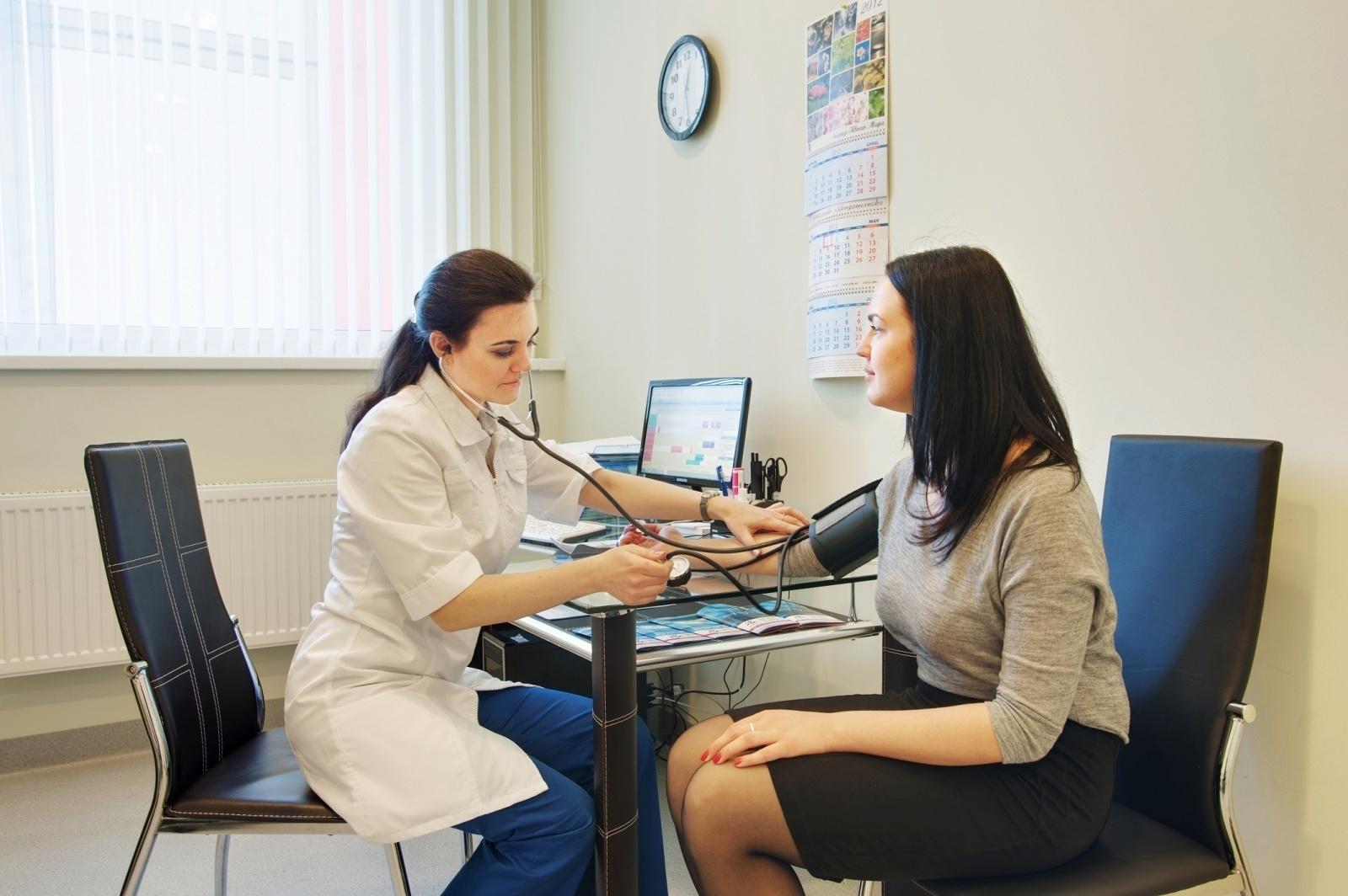 Посещения поликлиники в 2018 году
1 210 274

посещений в 2018 году
Профилактические приемы
Приемы по заболеванию
первичное в поликлинике
повторное в поликлинике
* на дому в рамках патронажа
врачебные
сестринские
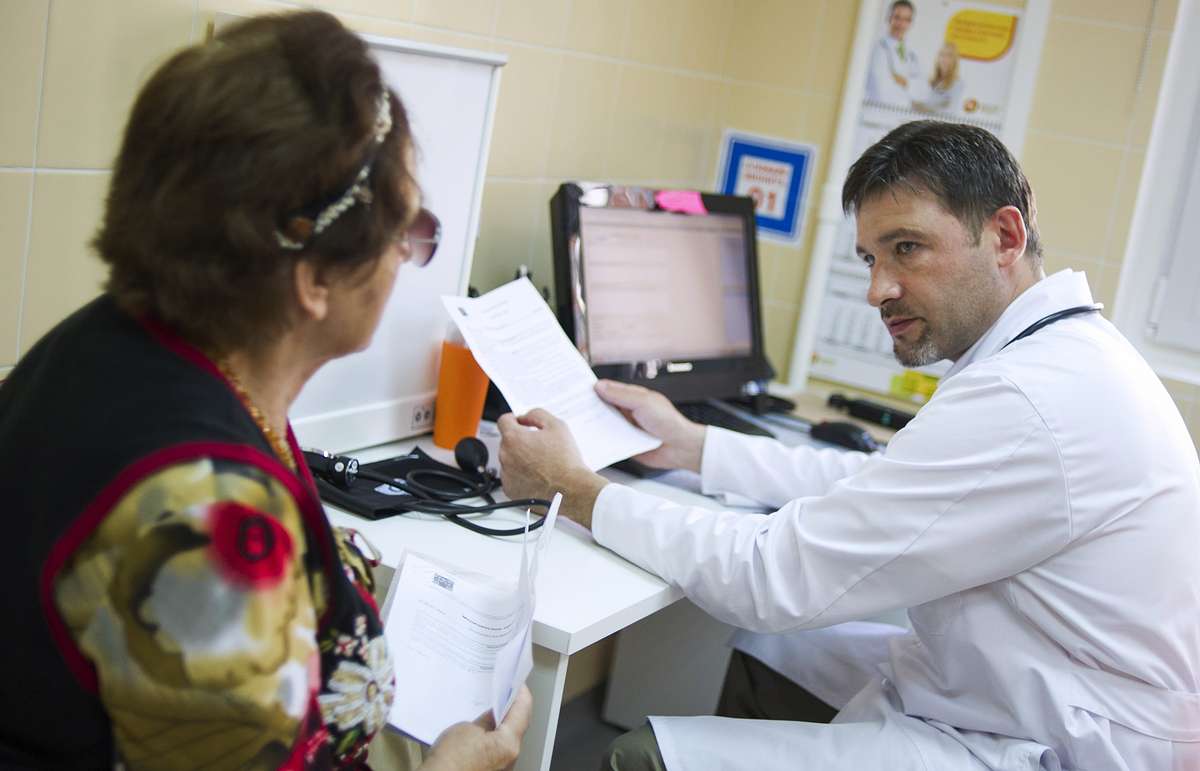 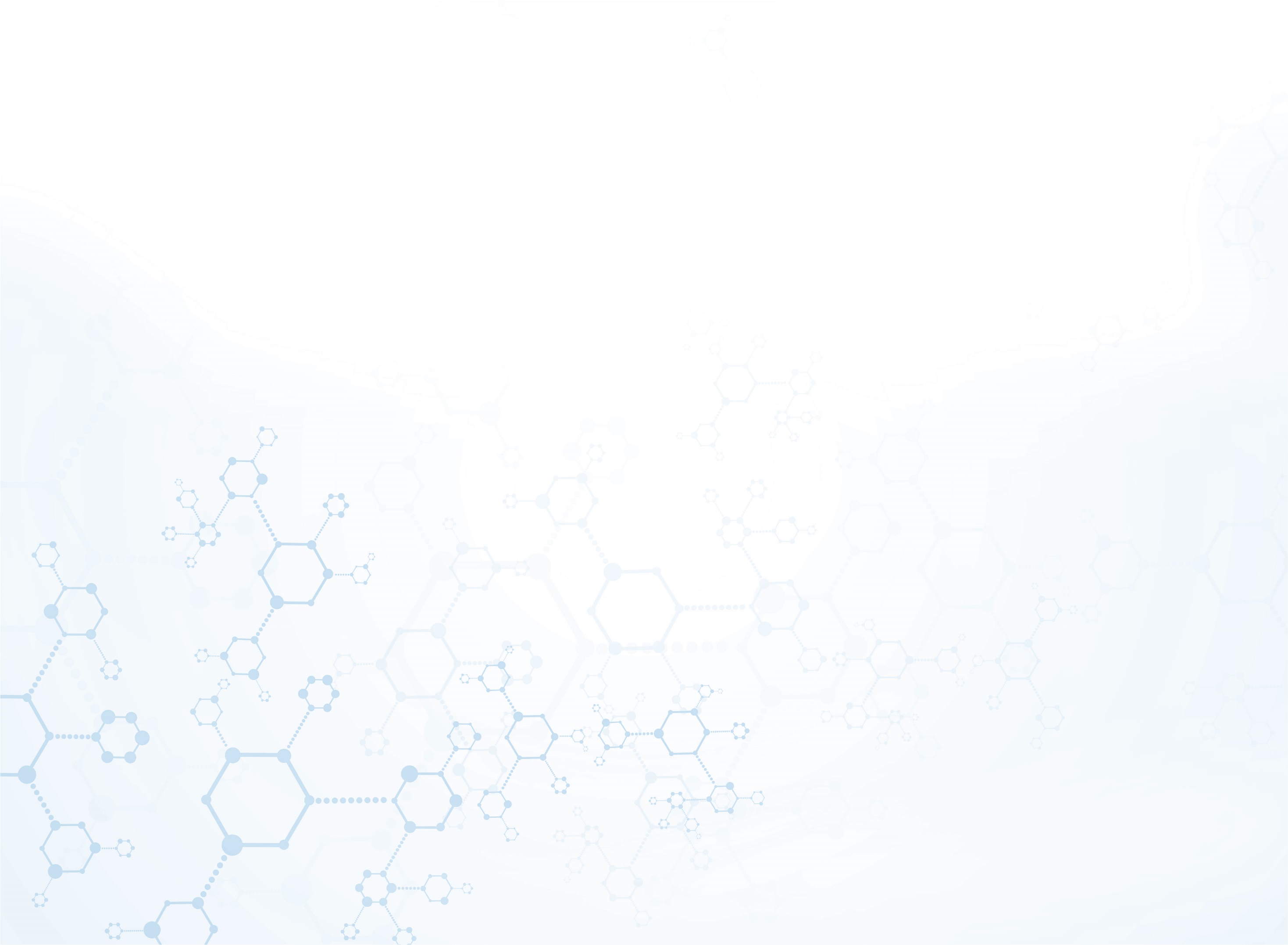 Диспансеризация
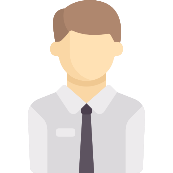 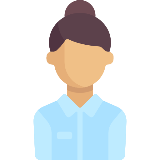 Прошли 
диспансеризацию
41 504 чел., из них:
Включено в план проведения диспансеризации 
на текущий год с учетом возрастной категории
41 537 чел. , из них:
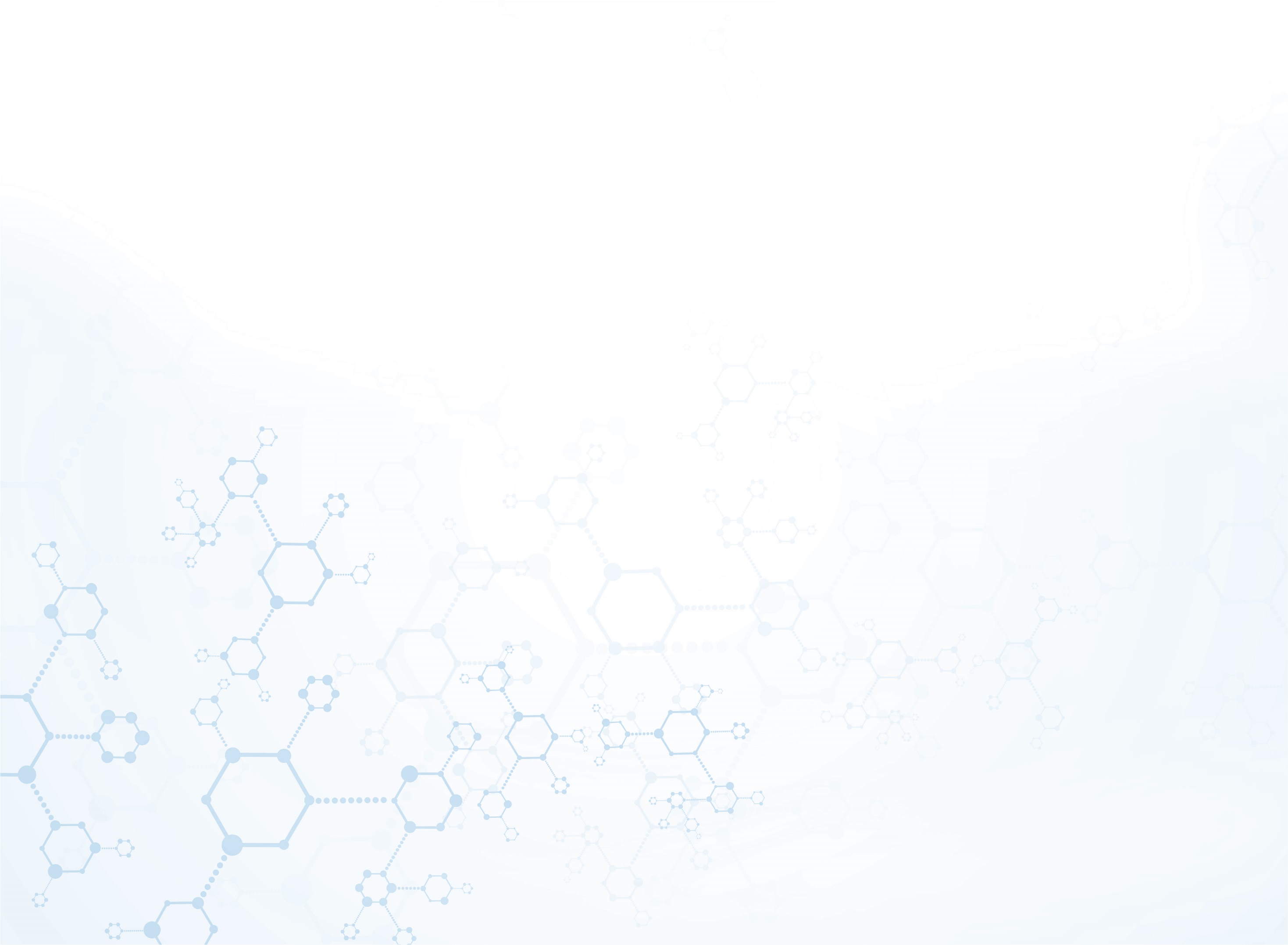 Диспансеризация и профилактические осмотры
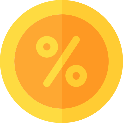 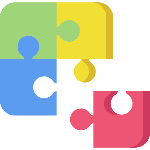 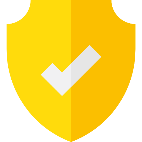 План
Факт выполнения
Доля выполнения
Диспансеризация взрослого населения
41 504 чел.
41 537 чел.
100 %
Проведение профилактических медицинских осмотров
1 022 чел.
1 022 чел.
100 %
Проведение периодических осмотров
995 чел.
995 чел.
100 %
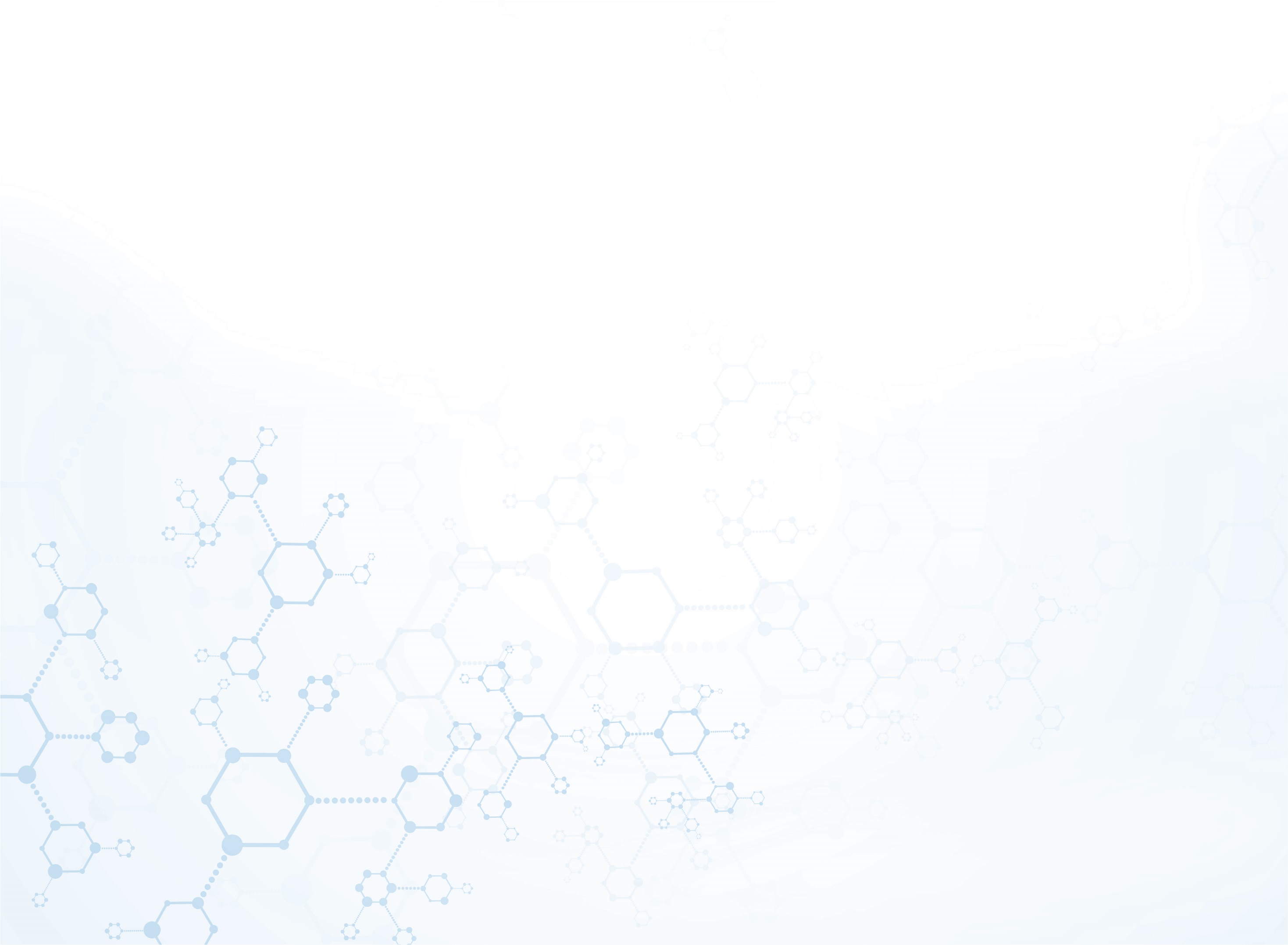 Прививочная работа: гепатит, корь, краснуха, дифтерия
Вакцинация против гепатита В 
Вакцинация против гепатита А
Ревакцинация против гепатита А
Вакцинация против кори
Ревакцинация против кори
Вакцинация против краснухи
Ревакцинация против краснухи
Вакцинация против дифтерии
Ревакцинация против дифтерии
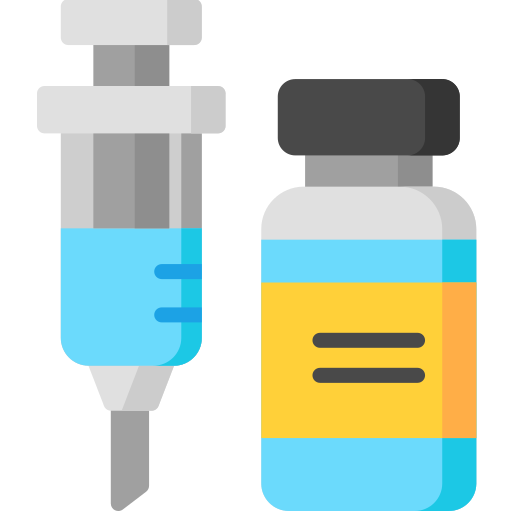 Все планы по вакцинации на 2018 год выполнены на
100%
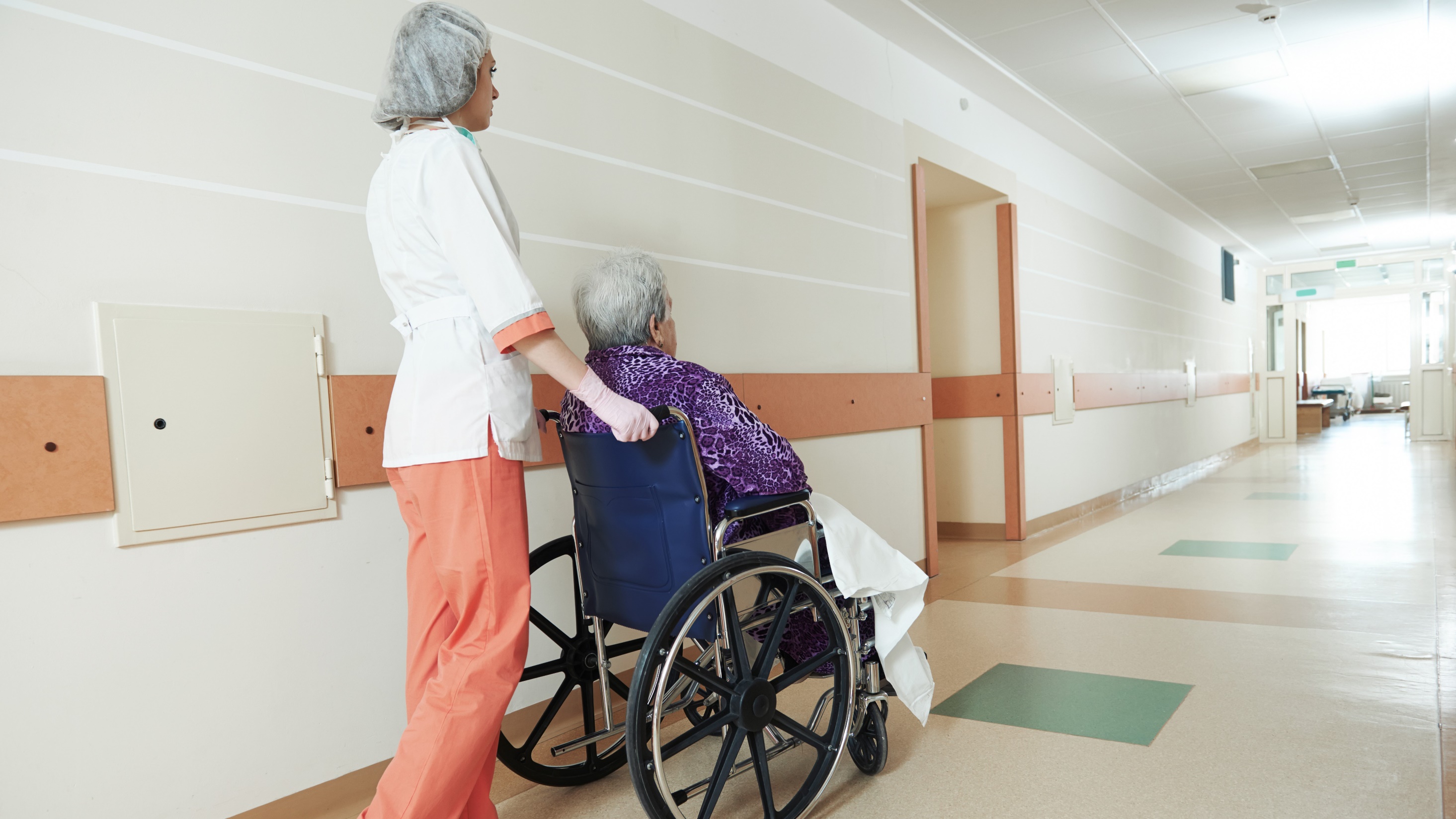 Основные показатели. Инвалиды и участники ВОВ
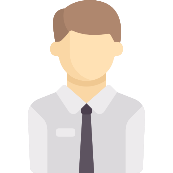 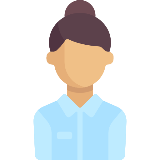 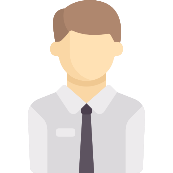 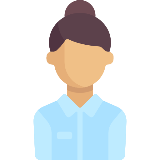 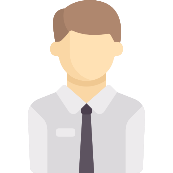 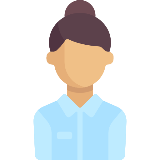 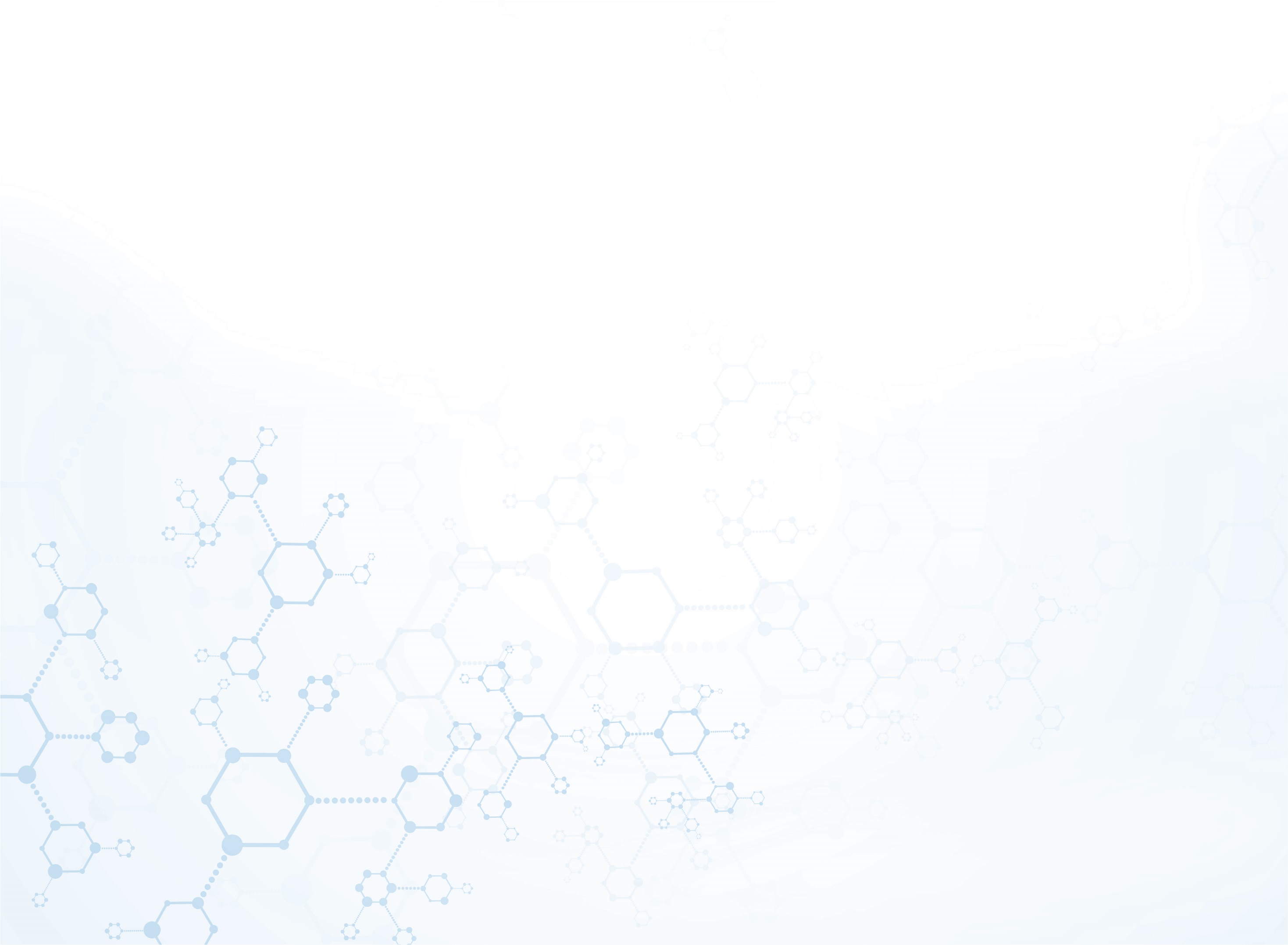 Показатели заболеваемости
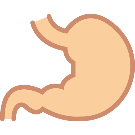 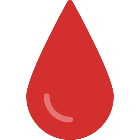 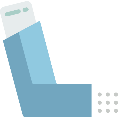 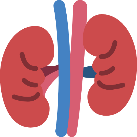 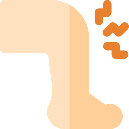 Болезни костно-мышечной системы
Болезни мочеполовой системы
Болезни органов дыхания
Болезни органов пищеварения
Болезни 
системы кровообращения
86 953
85 463
43 954
42 017
40 692
17 361
42 453
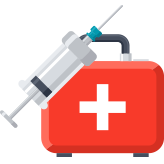 16 522
13 438
13 227
2017 год
2018 год
2017 год
2018 год
2017 год
2018 год
2017 год
2018 год
2017 год
2018 год
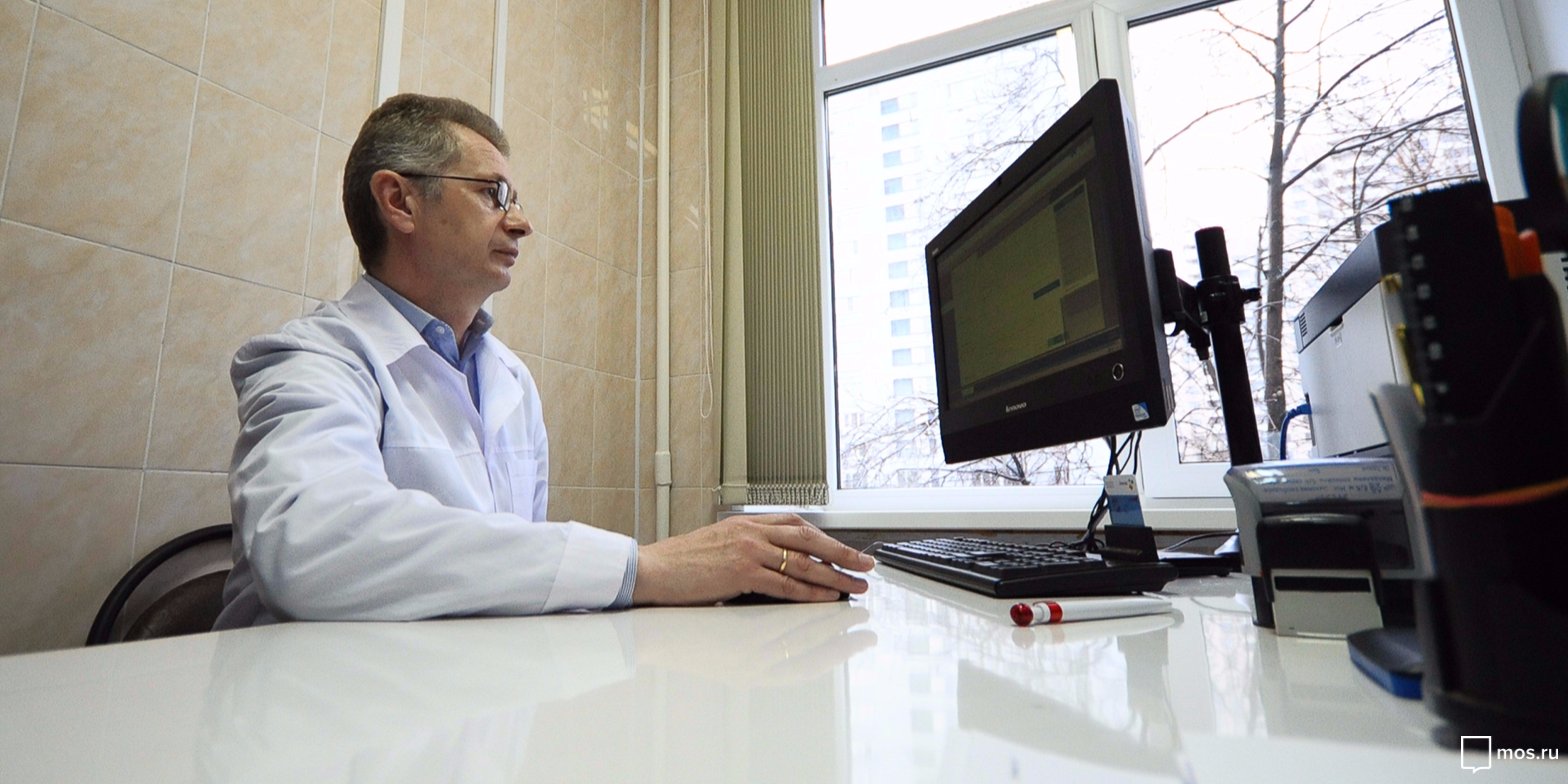 Обучение врачей общей практики
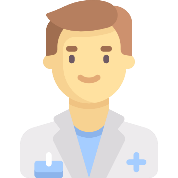 В последние два года прошло обучение
47
врачей-терапевтов и других специальностей 
на врача общей практики
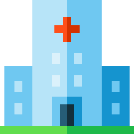 На текущий момент сформировано
43 
участка на которых работают врачи
общей практики
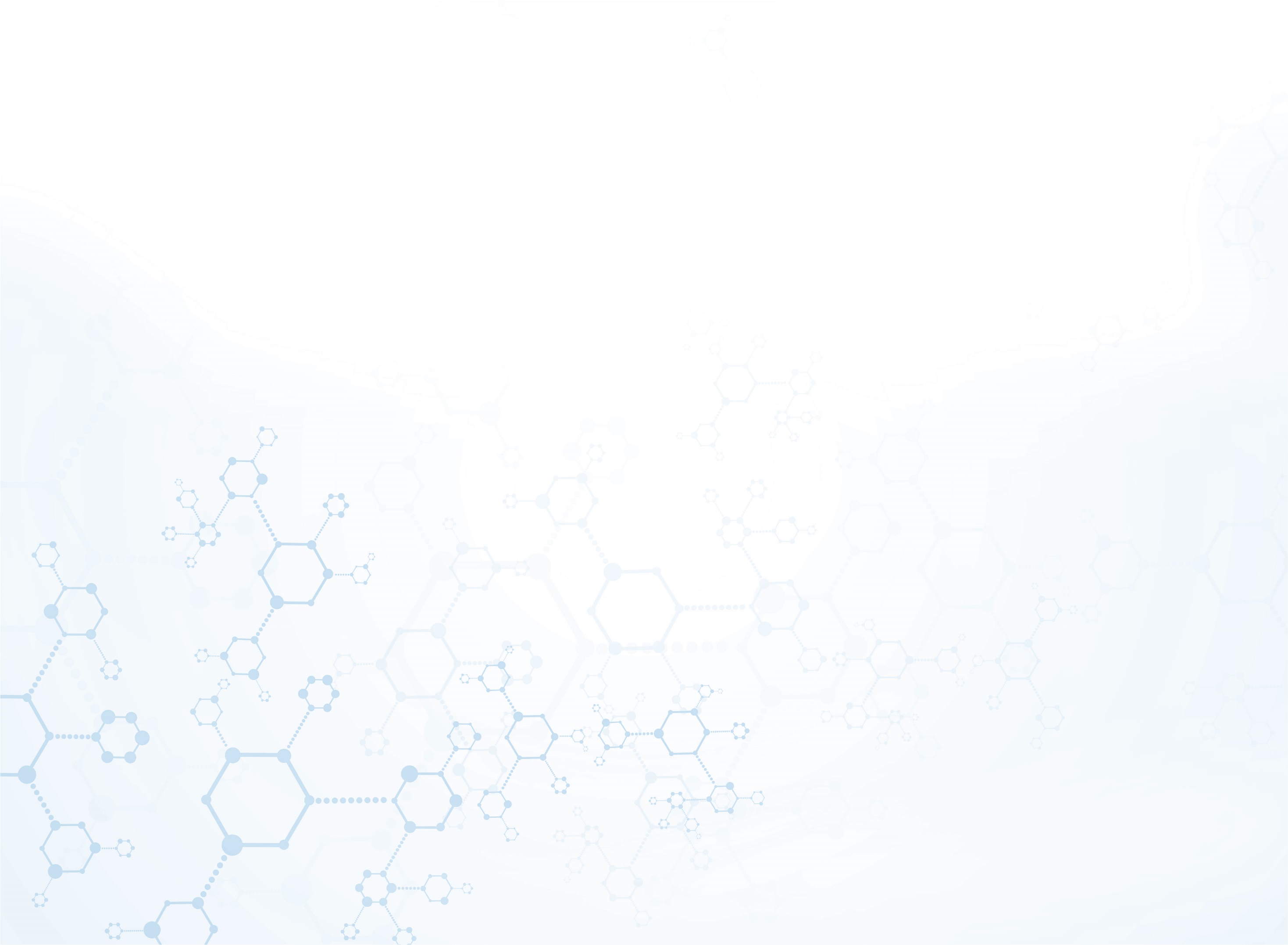 Повышение комфорта пребывания в поликлинике
С целью исключения неудобств для пациентов:
Нахождения больных в одной зоне со здоровыми
Нехватки посадочных мест для ожидания
Отсутствия информации о движении очереди на прием
Отсутствия контроля за состоянием здоровья пациентов, находящихся в очереди, со стороны медицинского персонала
Организованы зоны комфортного ожидания приема дежурного врача
Положительный эффект от организации зон комфортного ожидания:
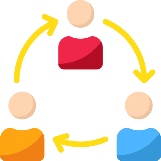 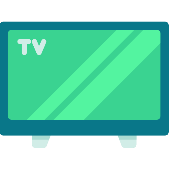 Разделение потоков здоровых 
и болеющих пациентов
Информирование пациентов о движении «живой» очереди через информационное табло
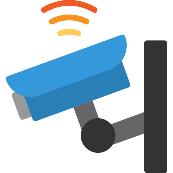 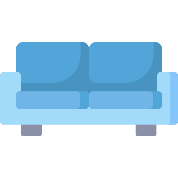 Создание достаточного количества посадочных мест для ожидания приема
Визуальный контроль пациентов, 
находящихся в очереди
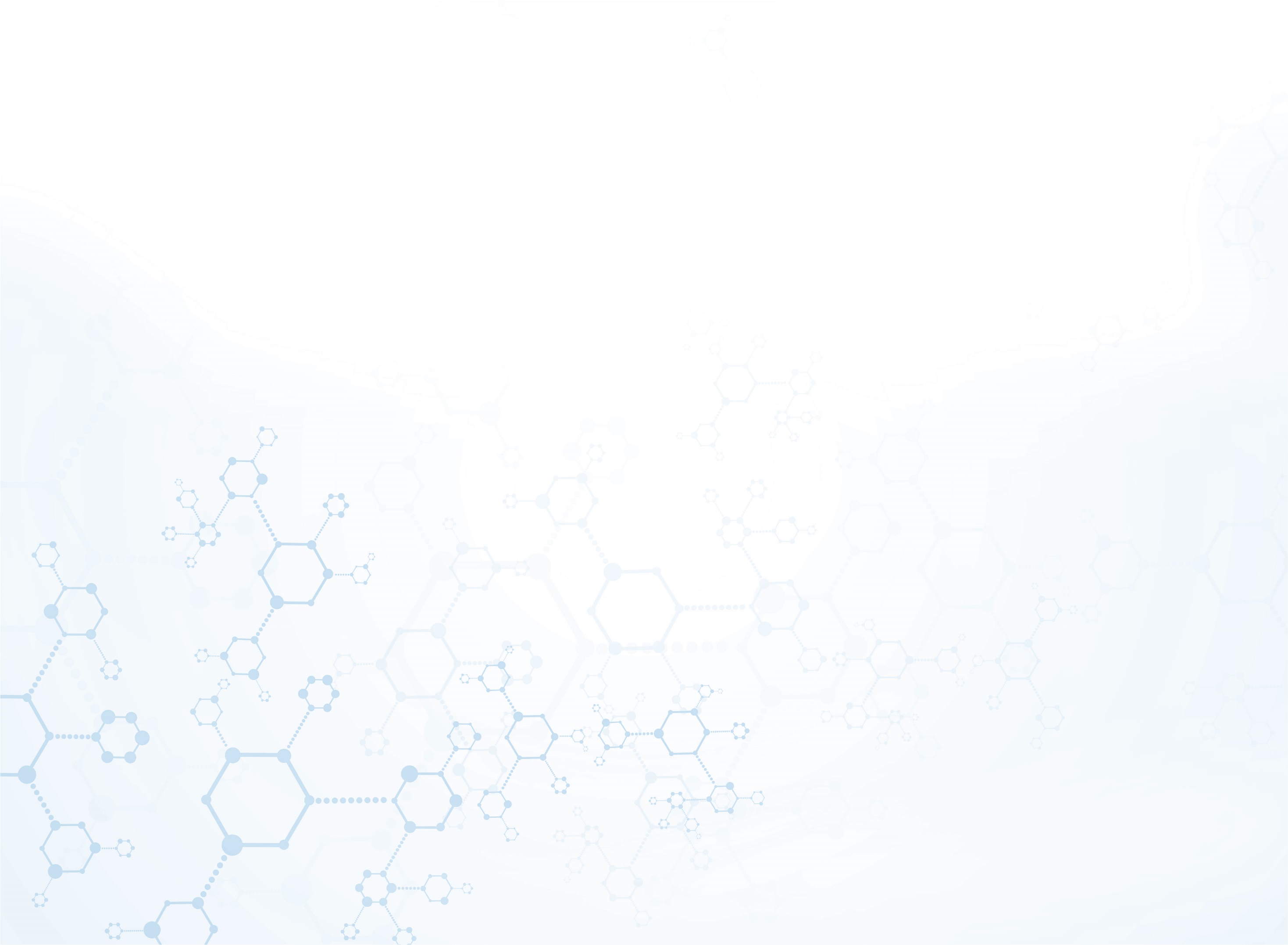 Работа по рассмотрению жалоб и обращений граждан
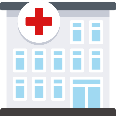 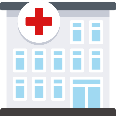 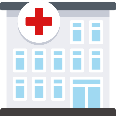 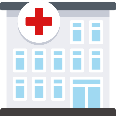 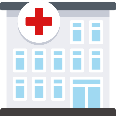 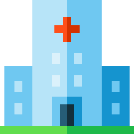 ГП пос. Восточный, Акулово
Филиал№5
ГП № 175
Гл. здание
ГП № 16
Филиал 1
ГП № 86
Филиал 2
ГП № 130
Филиал 3
ГП № 172 
Филиал 4
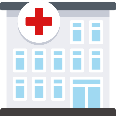 81
153
178
202
189
151
Число обращений 
за 2018 год
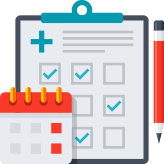 Все обращения пациентов рассматриваются в индивидуальном порядке
В случае негативного содержания обращения, специалисты поликлиники вступают в диалог с пациентом и детализируют проблему для ее решения
Изучаются предложения граждан по улучшению работы поликлиники, руководство использует обратную связь от пациентов для совершенствования оказания медицинской помощи
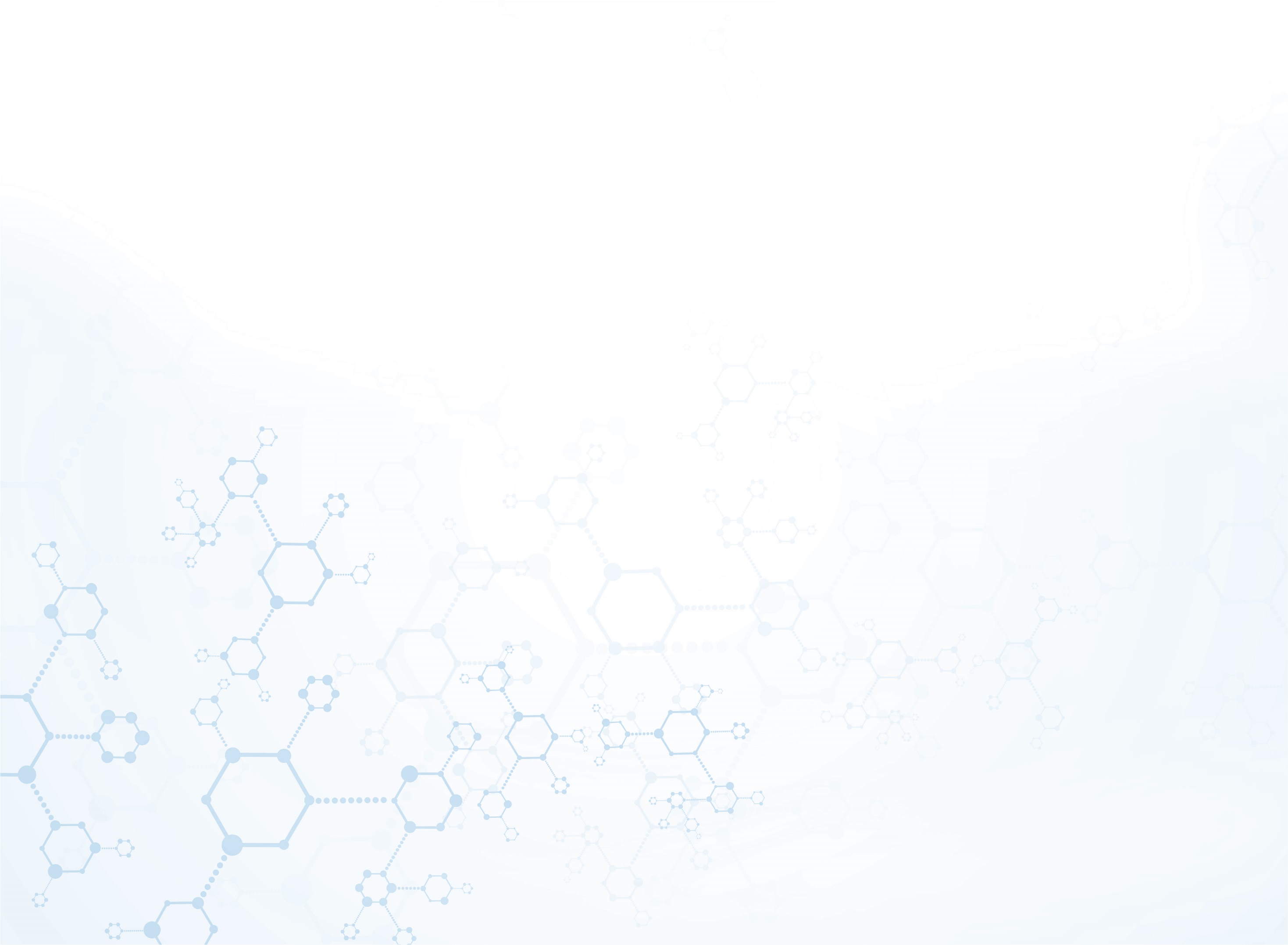 Результат опроса пациентов в 2018 году
Динамика результатов опросов удовлетворенности посещением поликлиники, тыс.
За 2018 год
Проведено приемов
1 210 274


Отправлено анкет пациентам
1 887 (1%)


Получено анкет 
1 887 (1%)
86,1
84,1
86,4
83,2
72,4
71,1
74,2
76,3
78,1
72,2
78,1
72,3
Удовлетворены (78%)
Скорее не удовлетворены (8%)
1887 
ответов
Не удовлетворены (8%)
Затрудняются с ответом (5%)
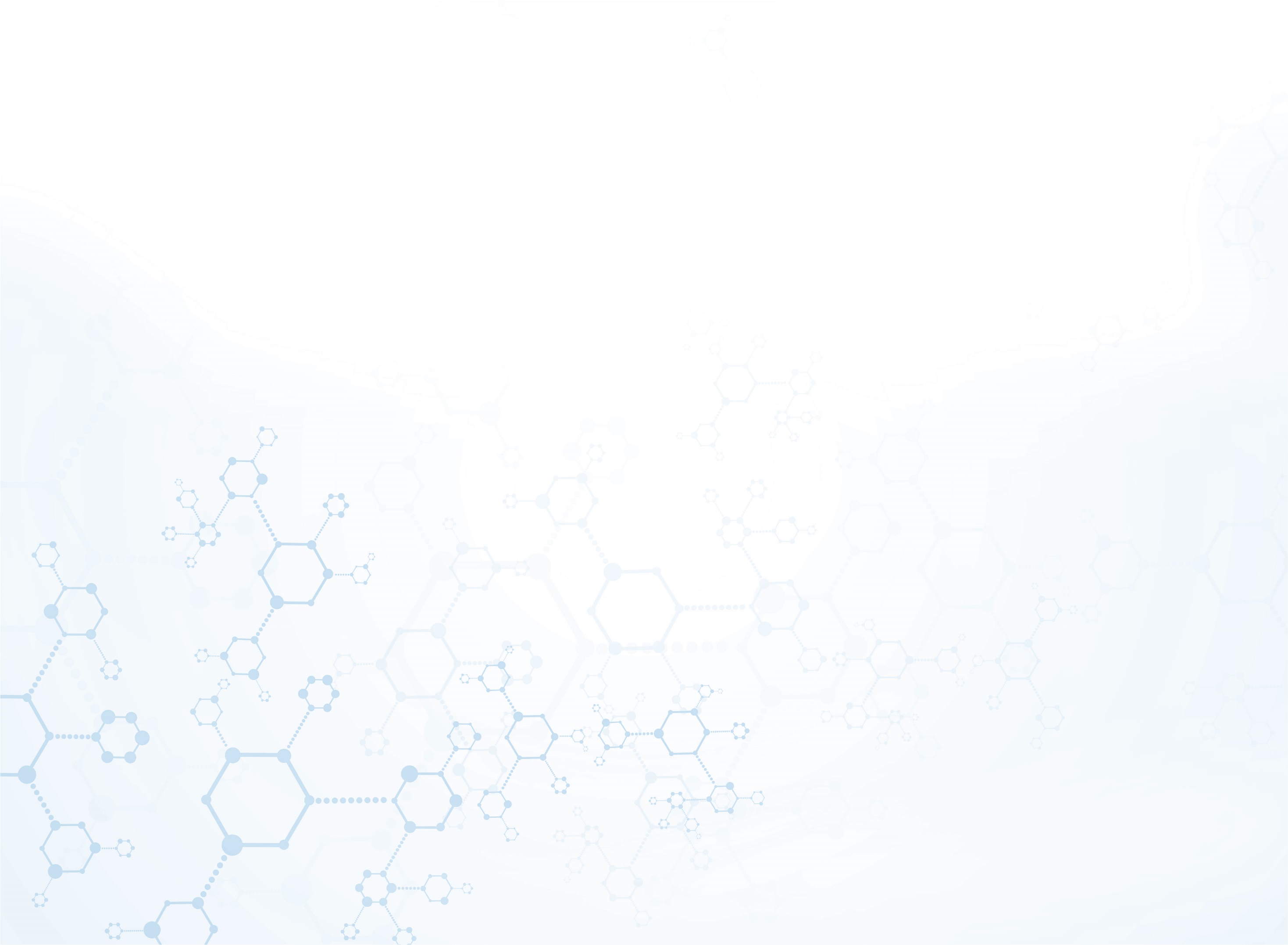 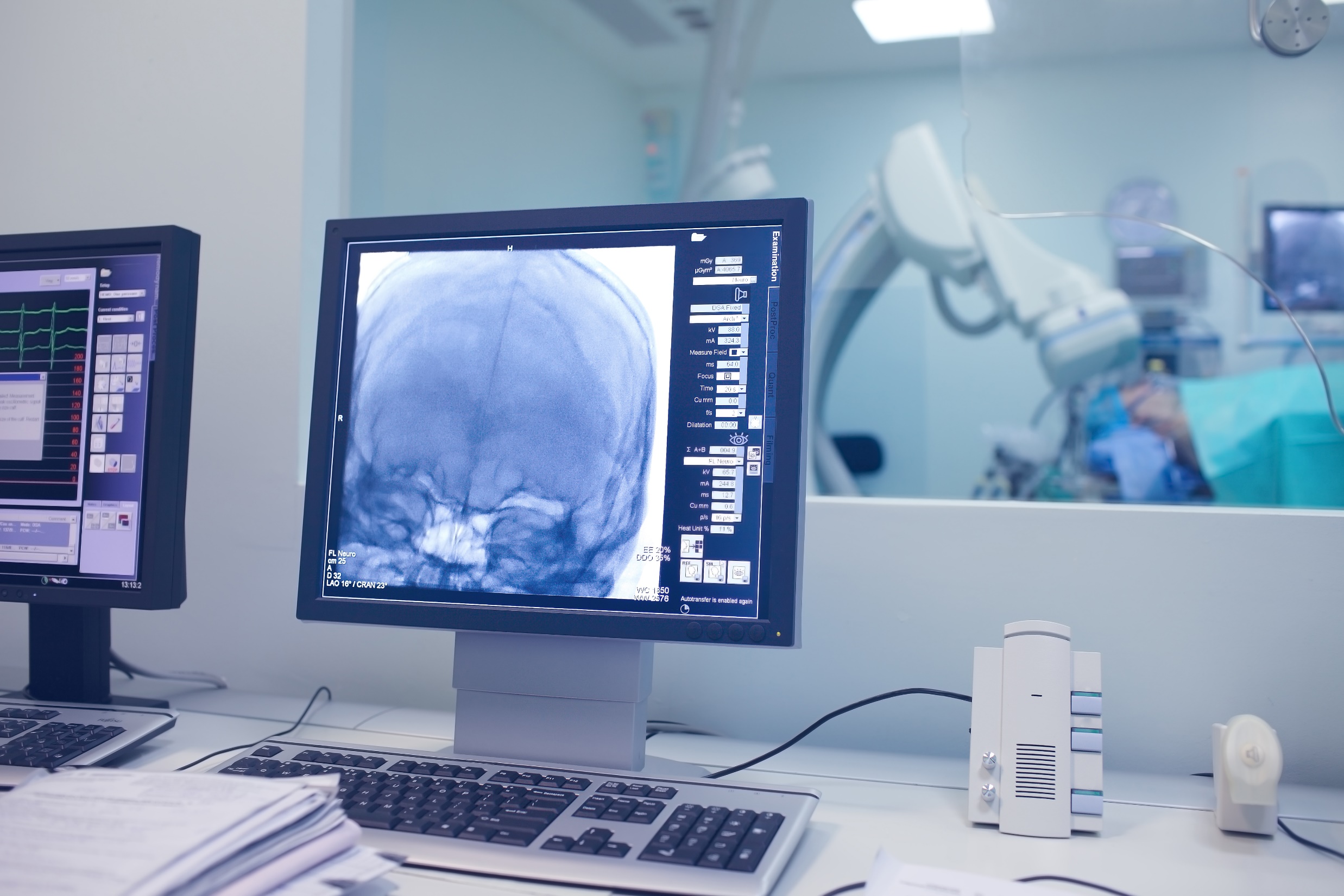 Оборудование поликлиники
КТ 			                                             1 ед.
Рентген 		                         6 ед.
Флюорограф		                         4 ед.
УЗИ 		                                     17 ед.
      Из них экспертного класса 	            6 ед.
Холтер 		                        10 ед.
СМАД 		                         4 ед.
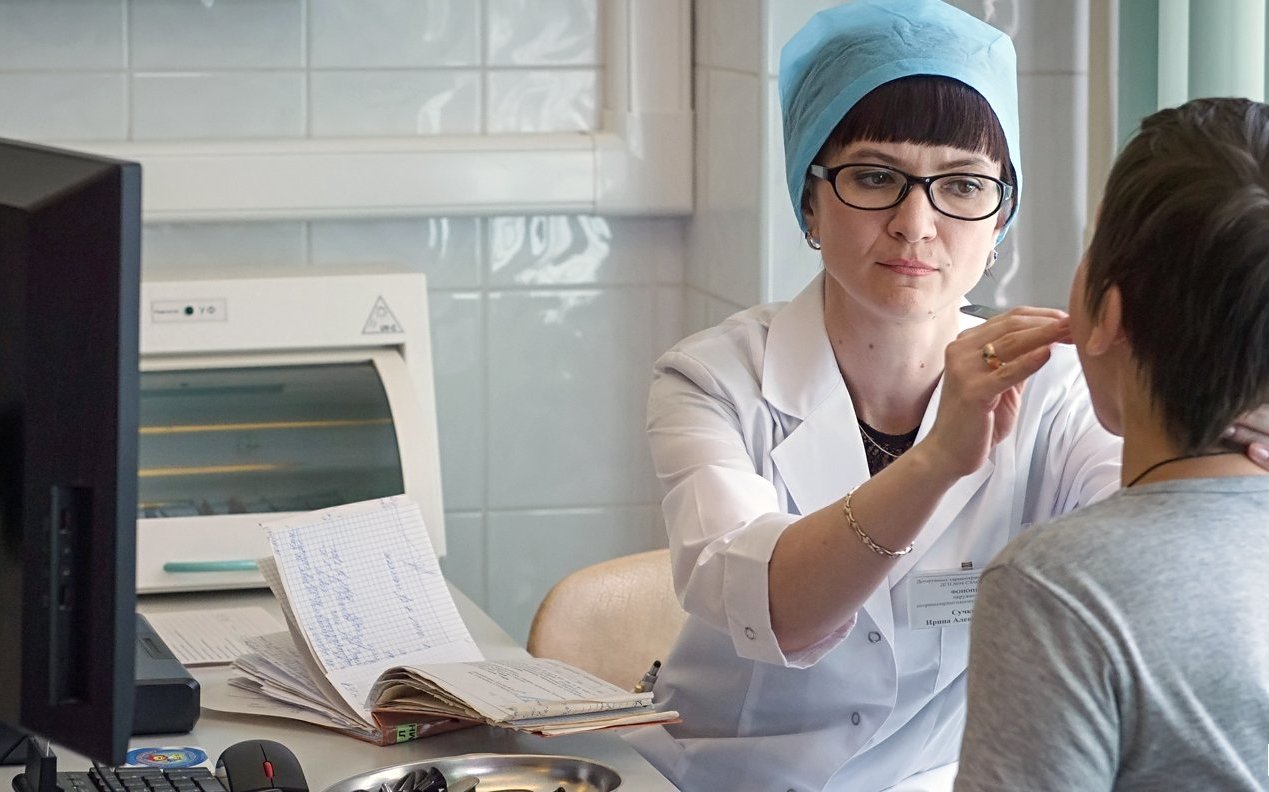 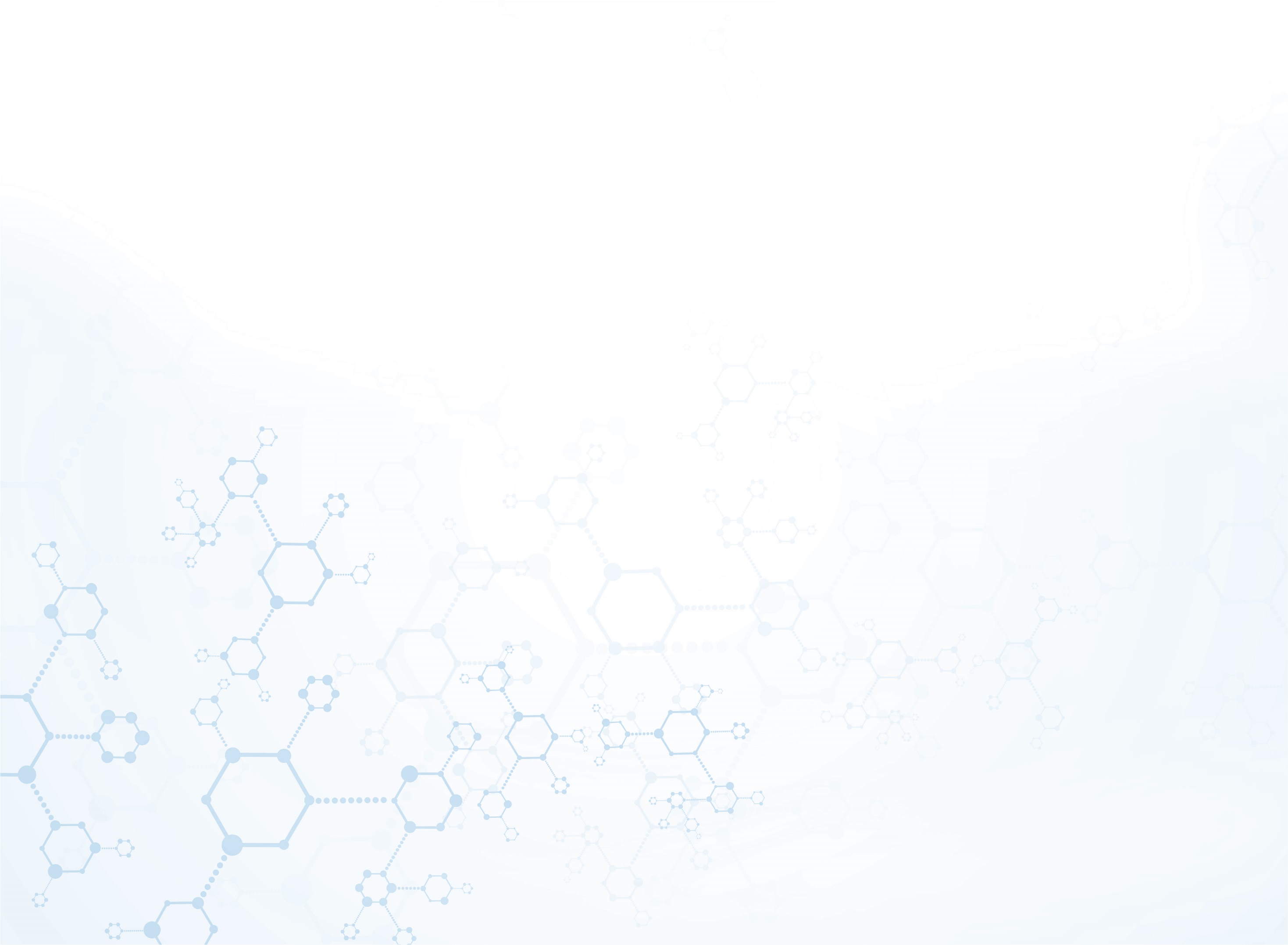 Медицинские организации оказывают помощь по различным профилям
терапия
кардиология
неврология
офтальмология
оторинолярингология
хирургия
урология
эндокринология
инфекционные болезни
педиатрия
травматология -ортопедия
гастроэнтерология
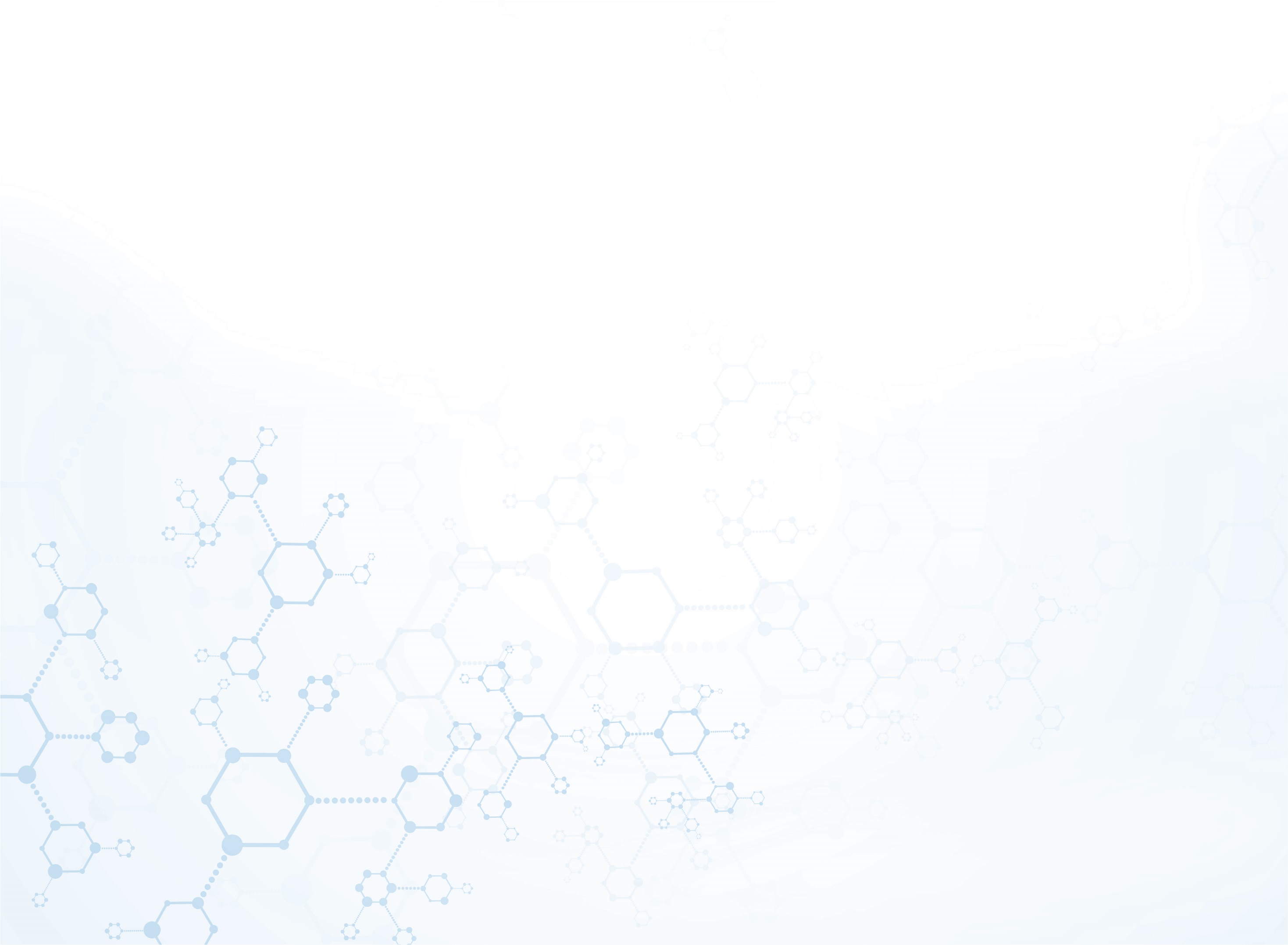 Кадры 2018 года
302

ставок всего
363.75
ставок всего
266
ставок всего
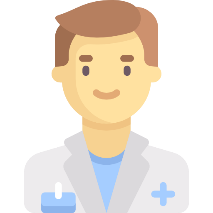 За 2018 год было нанято 95 человек
Повышение квалификации прошли 119 человек
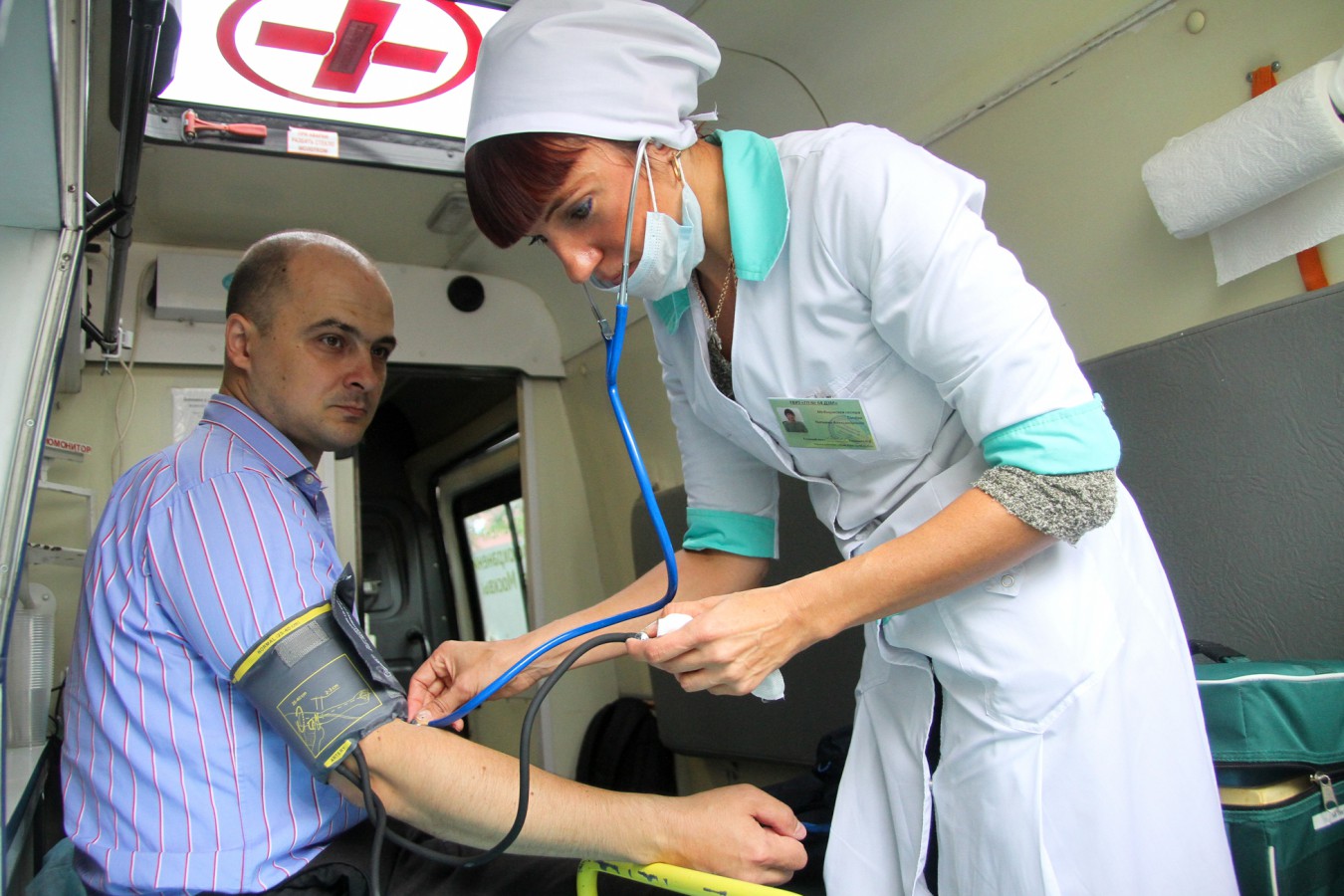 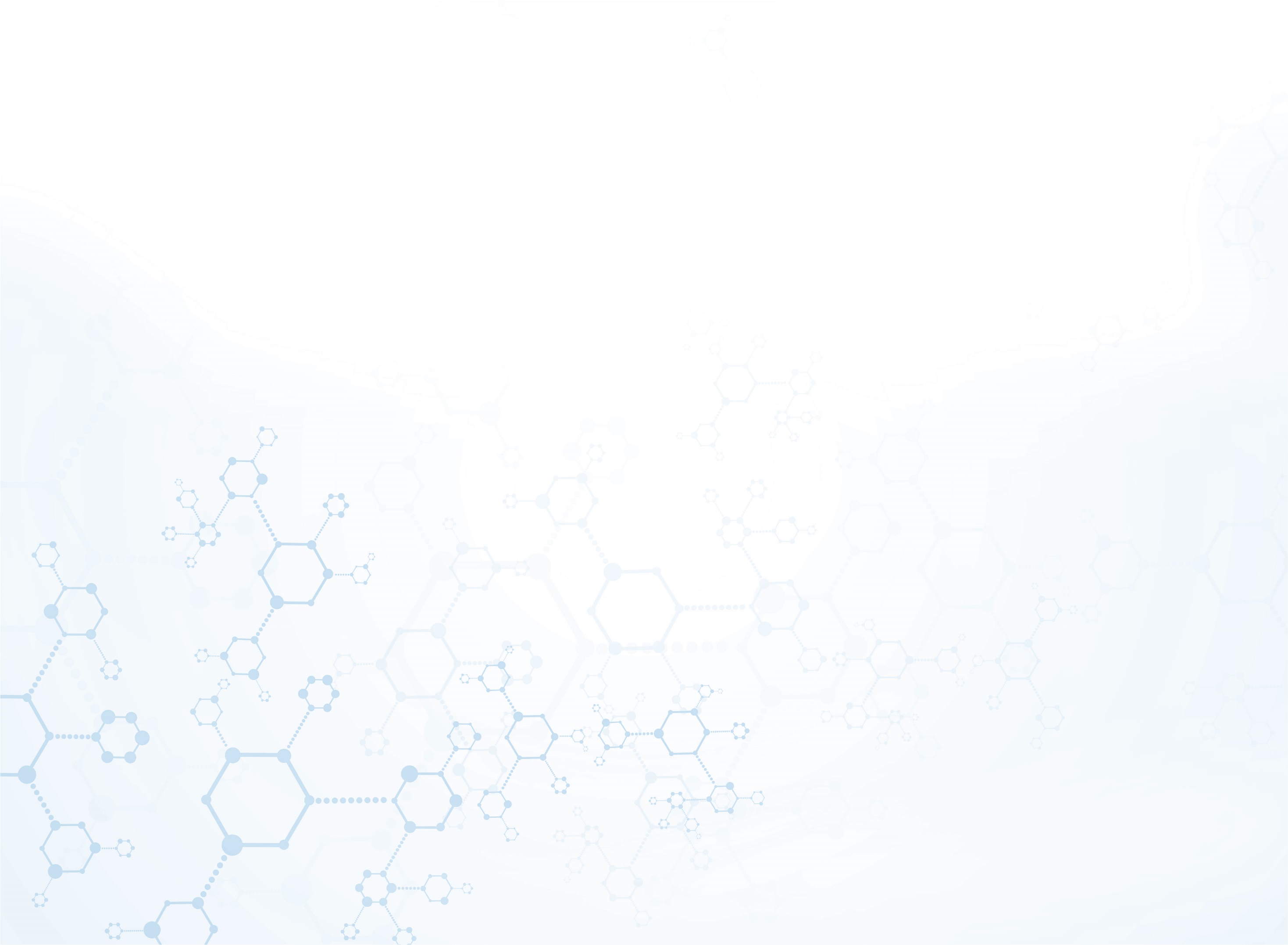 Участие в массовых акциях
Всемирный день психического здоровья
 Всемирный день  борьбы с туберкулезом
Всемирный день борьбы  с ВИЧ
Всемирный день  борьбы  с раком молочной железы
Всемирный день  борьбы  с инсультом 
Всемирный день   без табака
 Всемирный день  борьбы  с глаукомой
Всемирный день донора
Онкоскрининг
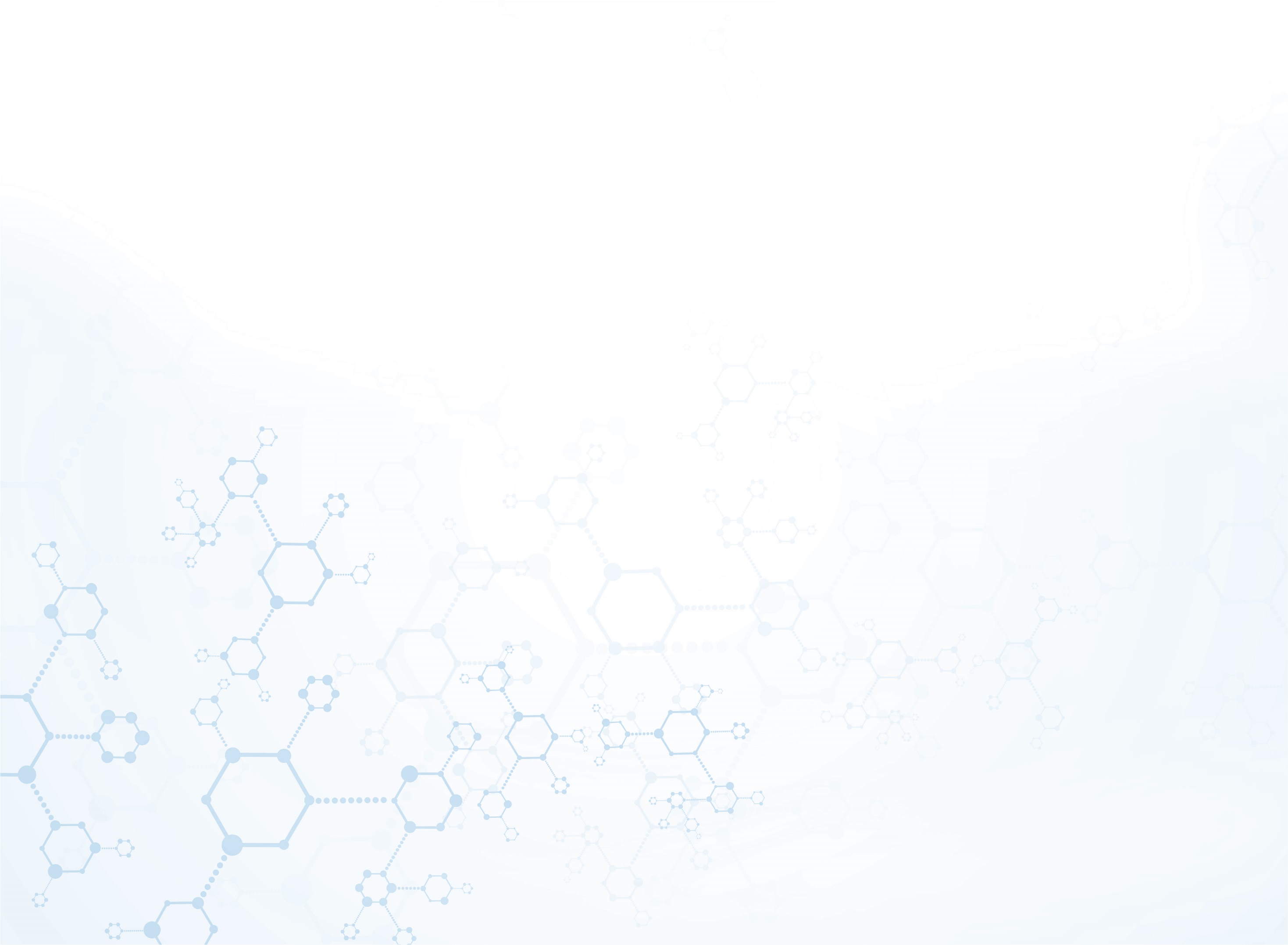 Мероприятия в поликлиниках, реализованные в 2018 году
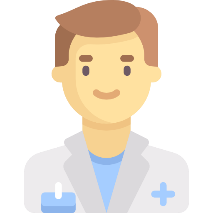 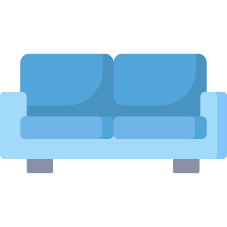 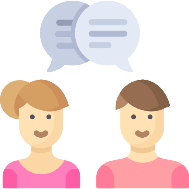 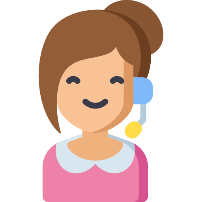 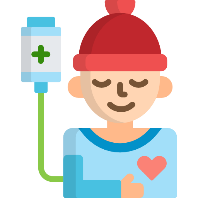 Открытая информационная среда
Оптимизация работы поликлиники
Повышение комфорта пребывания
Повышение доступности мед. помощи
Систематизация работы с хроническими больными
Оперативный мониторинг работы МО с помощью системы видеонаблюдения и отзывов пациентов в интернете
Работа собственного сайта медицинской организации
Оптимизация работы Call-центра
Развитие справочно-информационного отдела и входной группы
Внедрение стандарта организации рабочего пространства по принципу 5С на стойке информации, мед. посту и в кабинете дежурного врача
В службу вызова на дом внедрена система «Мобильный АРМ», все врачи обеспечены планшетами с доступом в ЕМИАС
Создание унифицированной системы навигации
Создание зон комфортного ожидания приема дежурного врача
Выделение мест особым знаком для инвалидов вблизи кабинетов приема
Голосовое оповещение
Увеличение доли врачей общей практики
Внедрение дежурного врача общей практики
Внедрение выделенного врача для пациентов со множественными хроническими заболеваниями
Создание службы патронажного ухода за маломобильными пациентами
Возможность записи к терапевтам улучшилась на 10%

Возможность записи к специалистам 1-го уровня улучшилась на 10%
В проекте с множественными заболеваниями участвуют 
6 500 пациентов
13 врачей
13 медсестер